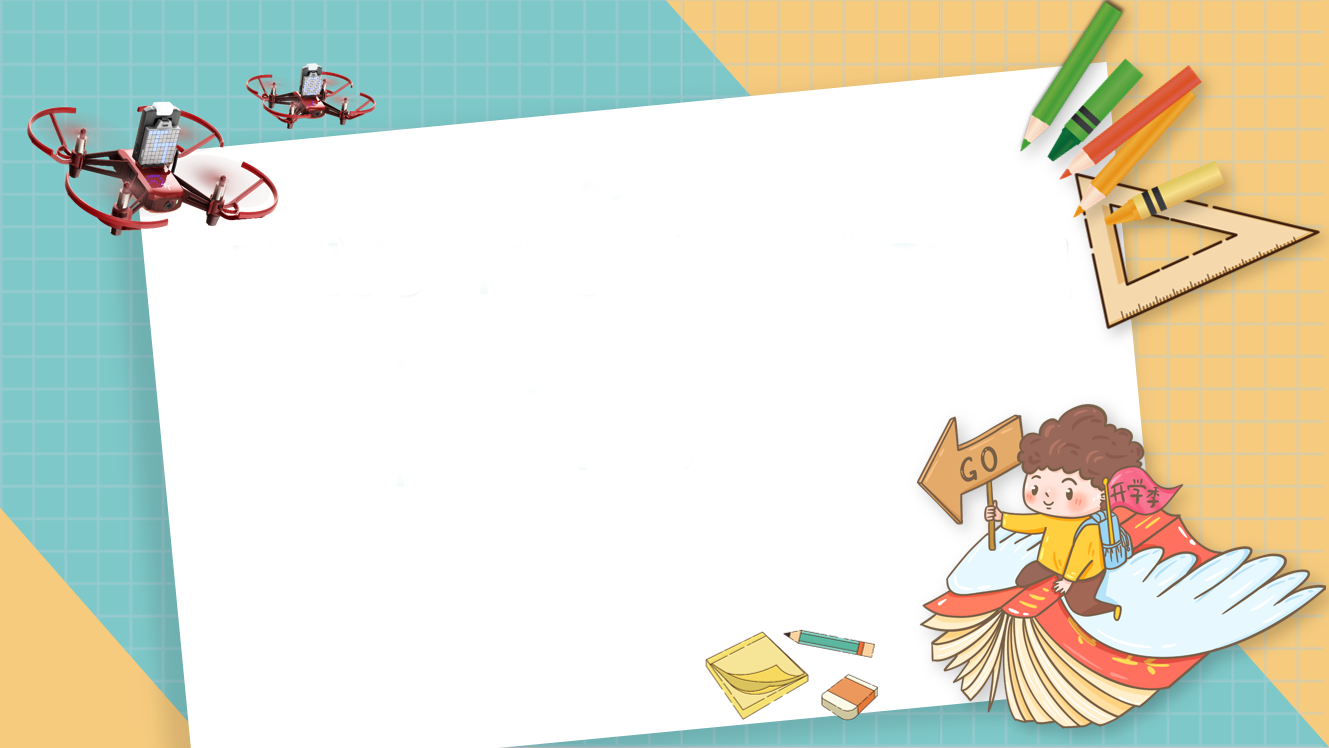 空中机器人创意制造
第四课 飞行任务一
快乐邮递员
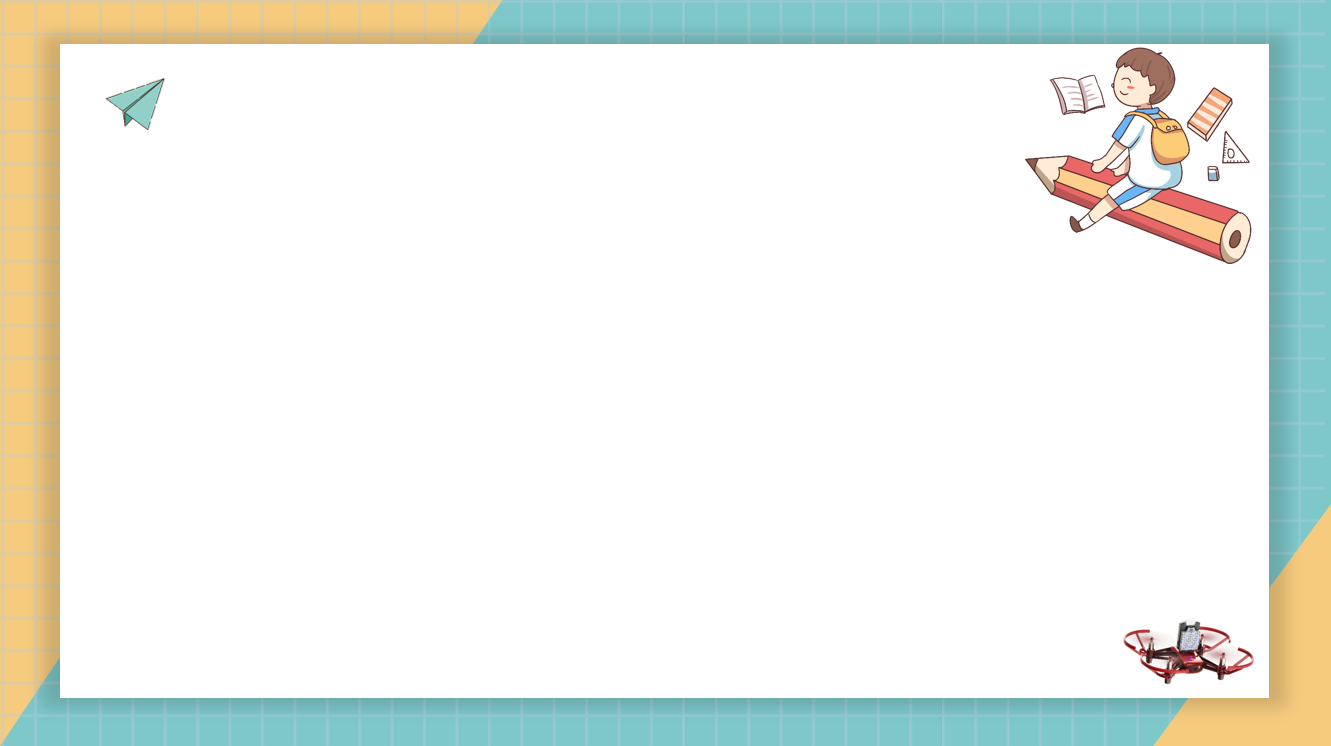 目录
CONTENTS
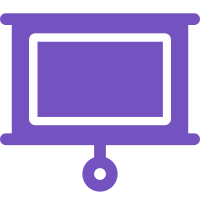 飞行准备
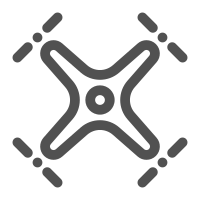 无人机直行
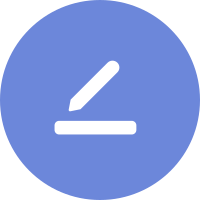 无人机转弯
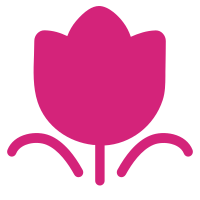 优化调整
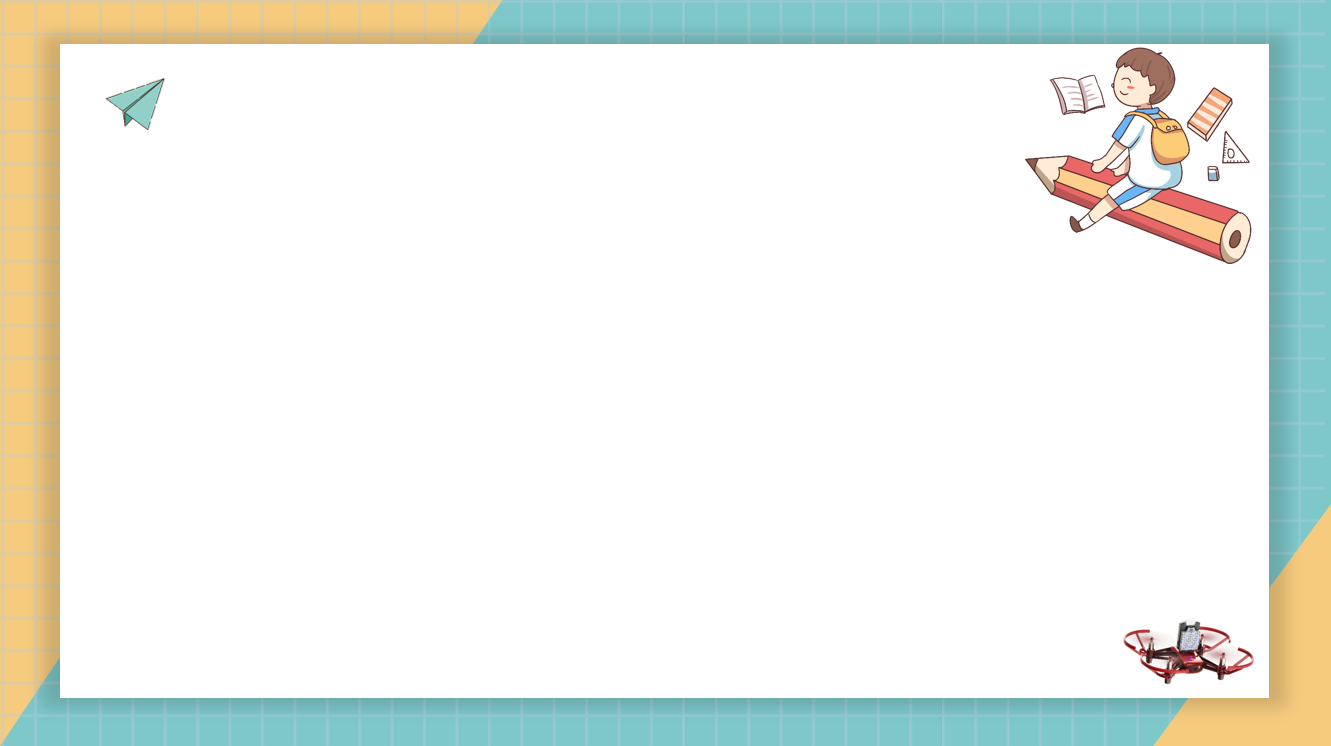 情景导入
我们现在已经让无人机起飞了。无人机又称空中机器人，它能在空中完成很多任务。今天老师就收到一个无人机的飞行任务——送快递。
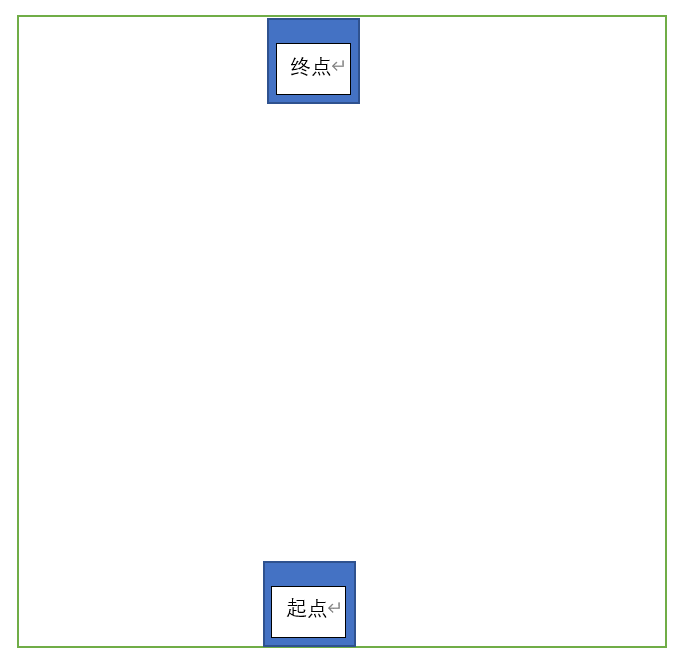 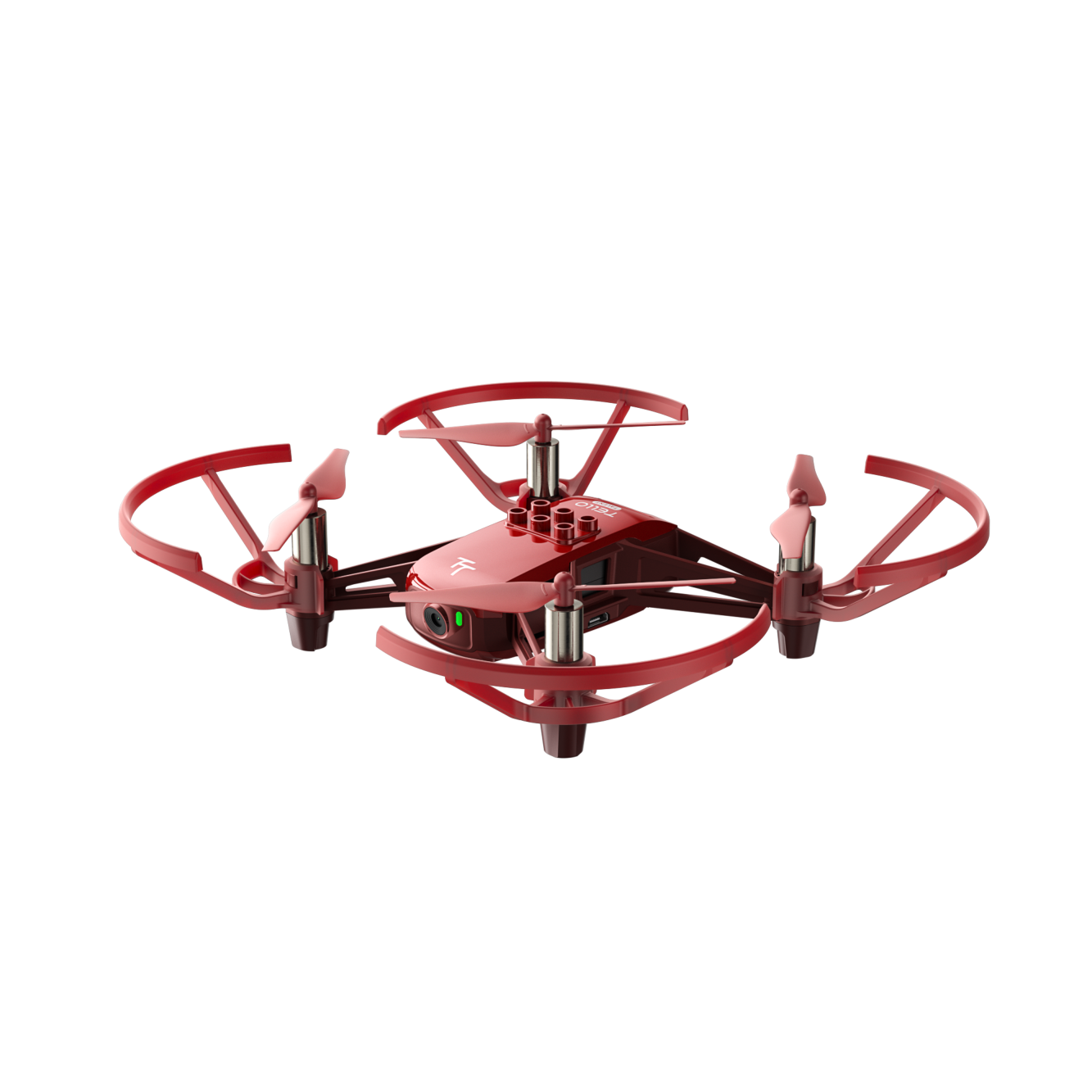 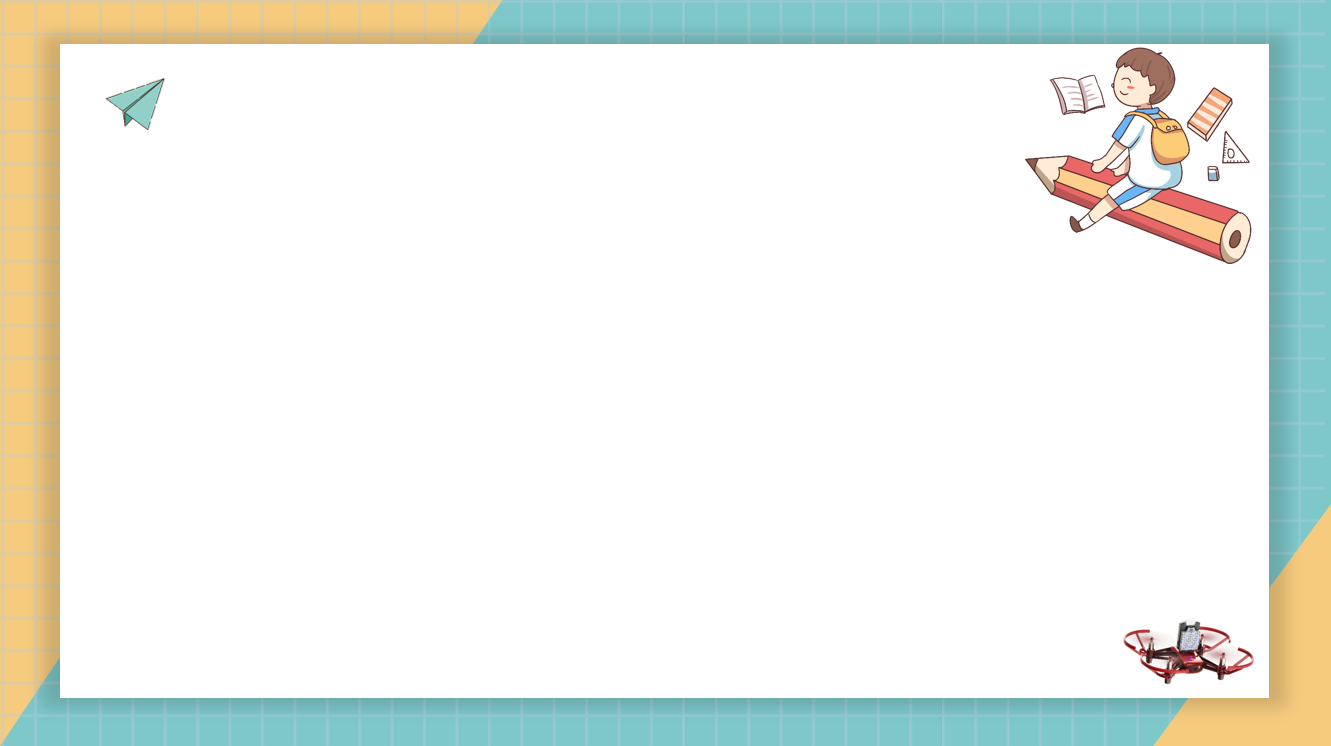 活动一
飞行准备
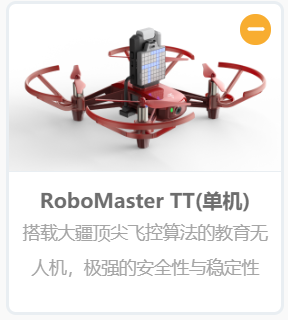 飞行准备

连接好TT
查看无人机数据
检测无人机状态
飞行空间
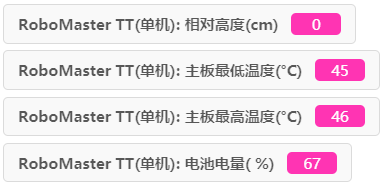 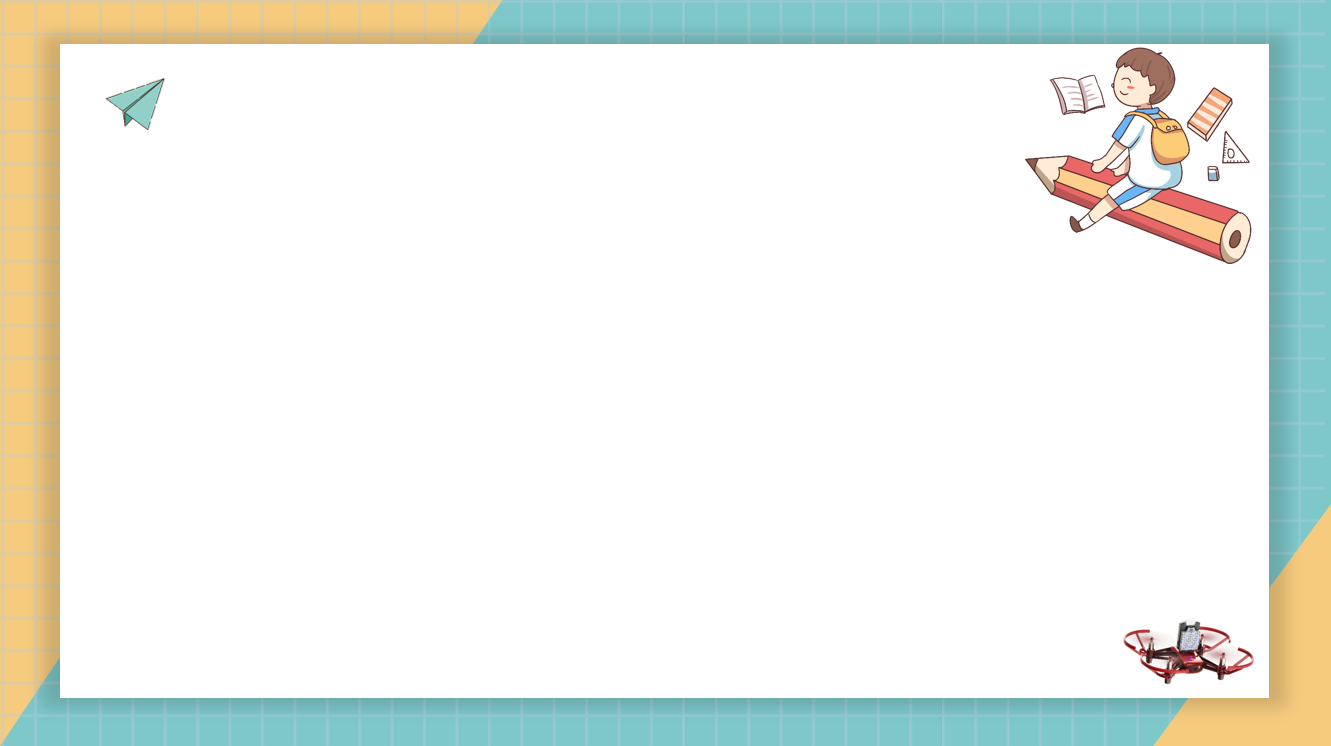 活动二
无人机直行
找积木块
你认为需要的积木块有哪些？
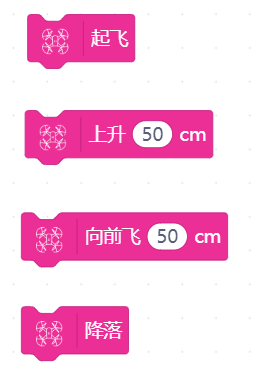 起飞，上升50cm，向前飞50cm，降落等
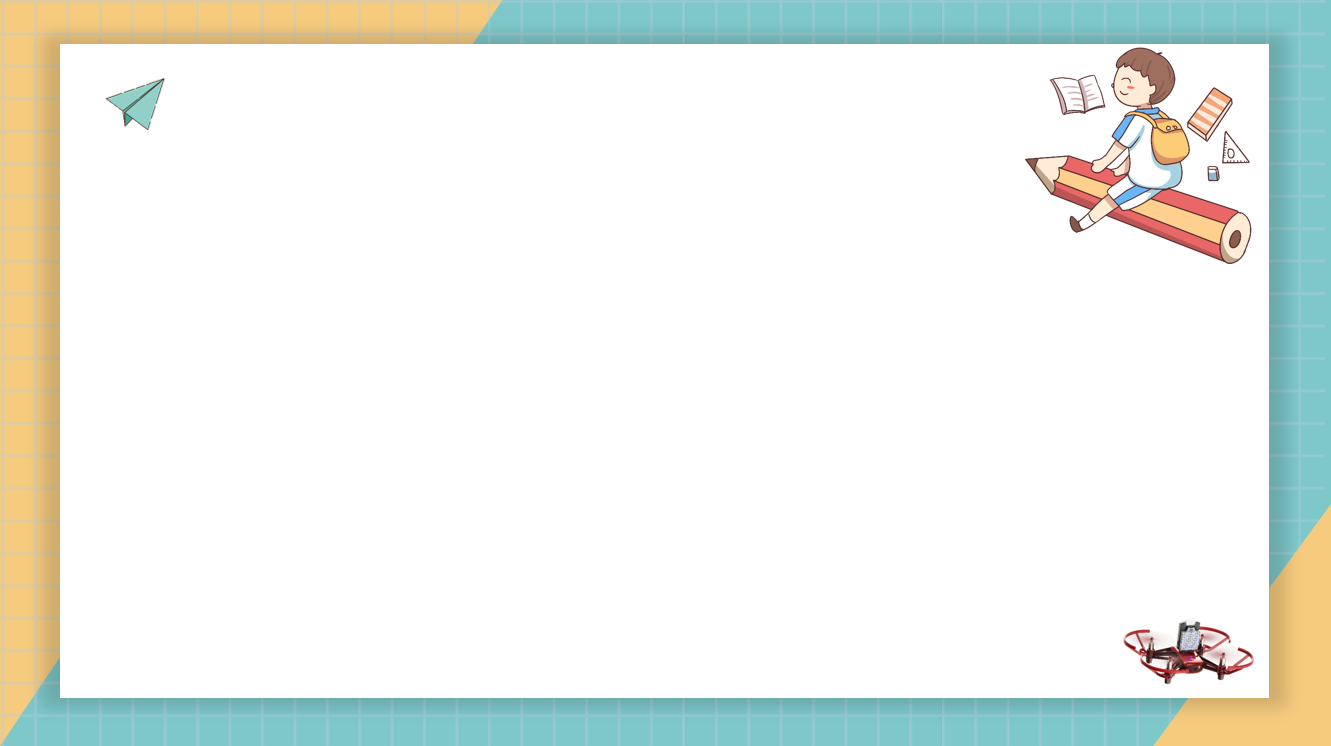 活动二
无人机直行
小组合作 思考程序流程
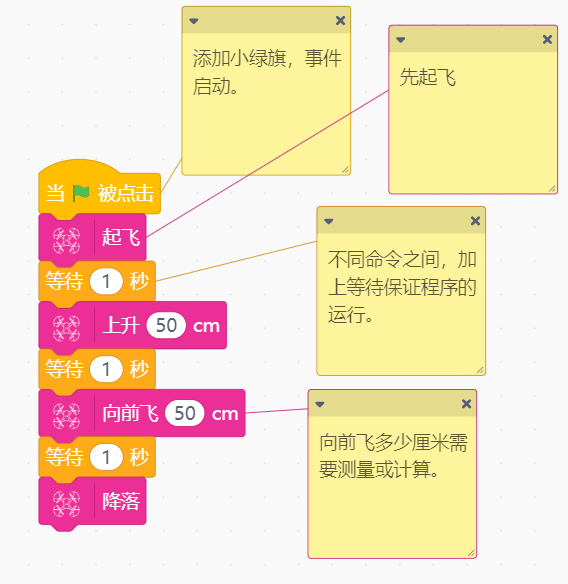 开始
起飞
前进
降落
结束
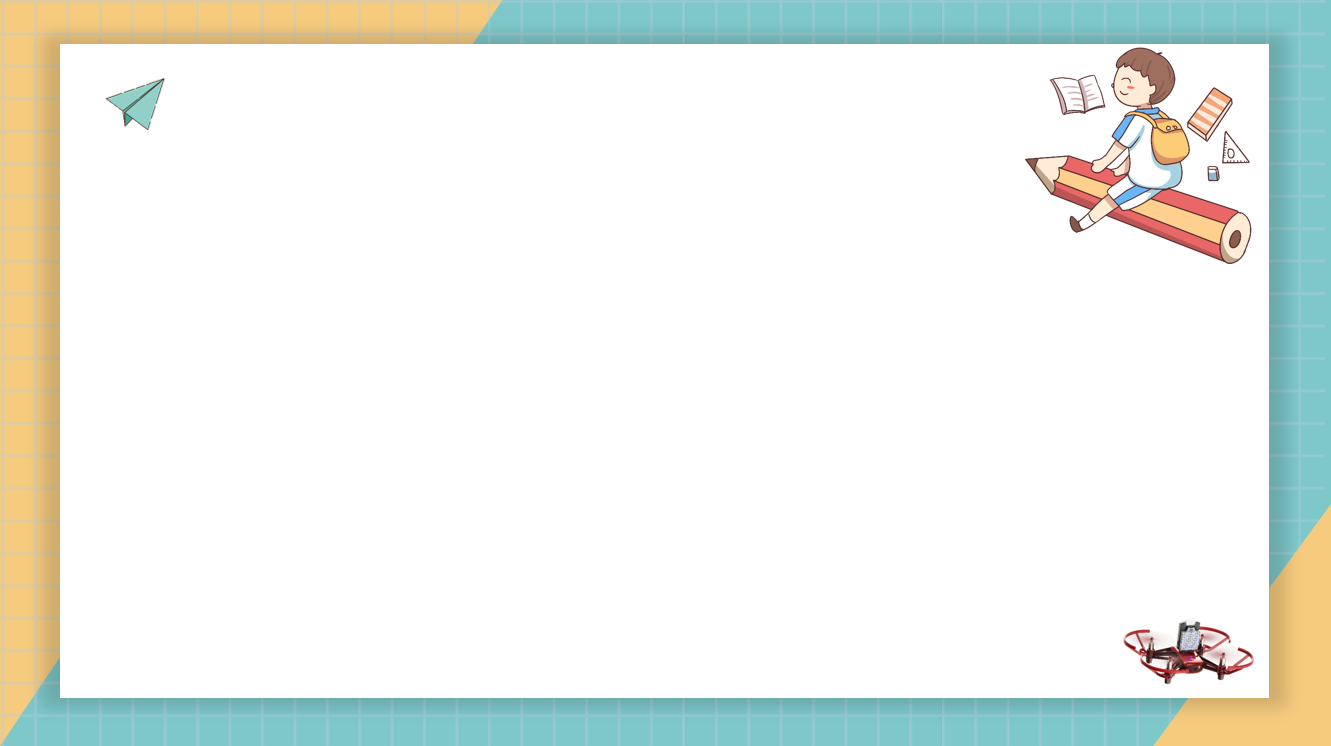 活动三
无人机转弯
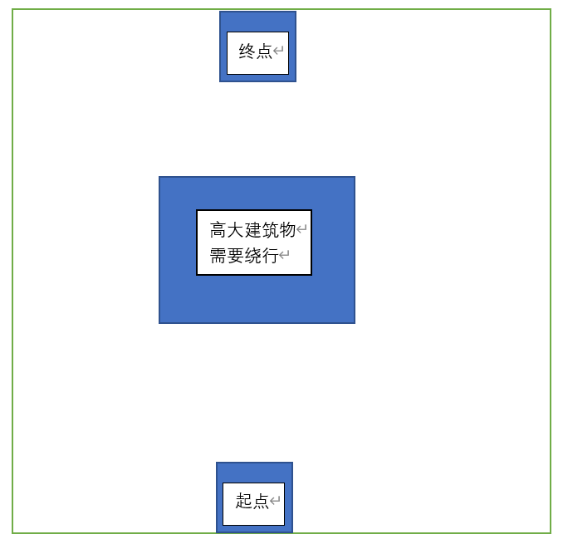 当在飞行路线中，我们需要绕过障碍物，我们可以让无人机右飞或者左飞来绕过障碍物。
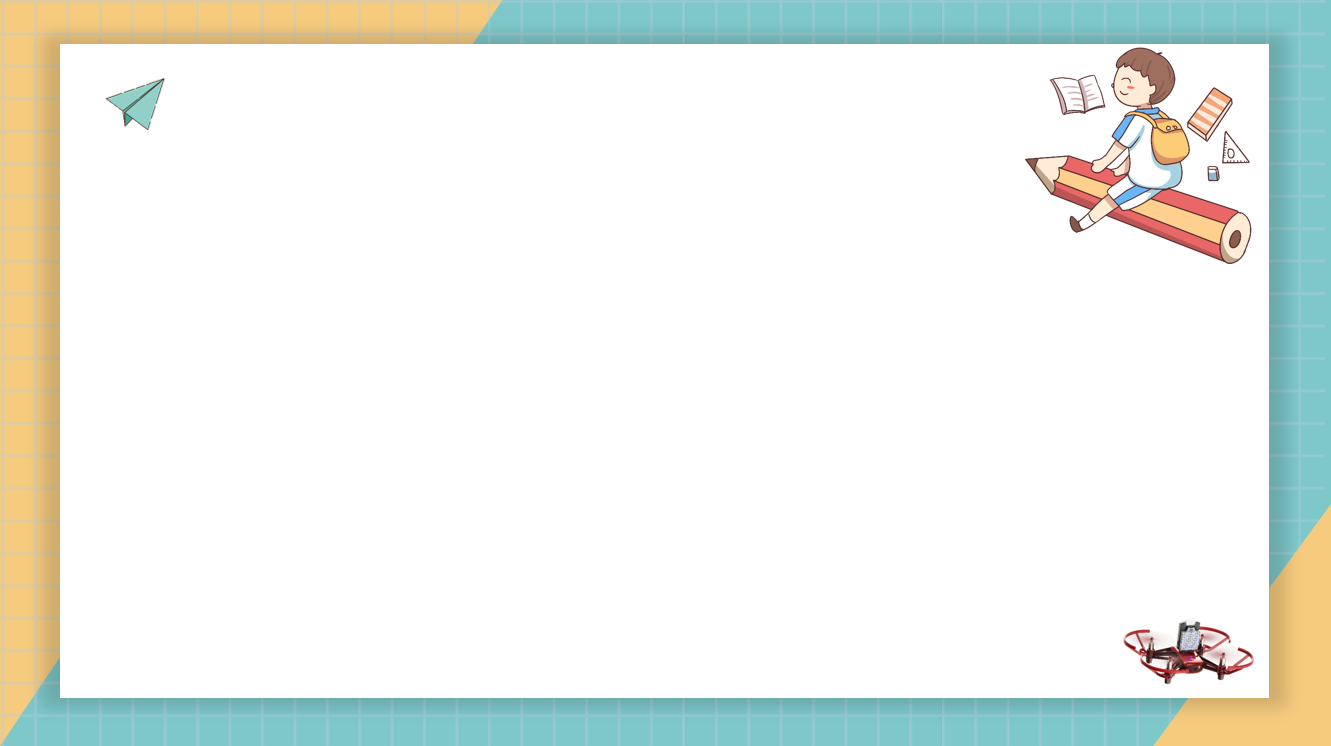 活动三
无人机转弯
找积木块
你认为需要的积木块有哪些？
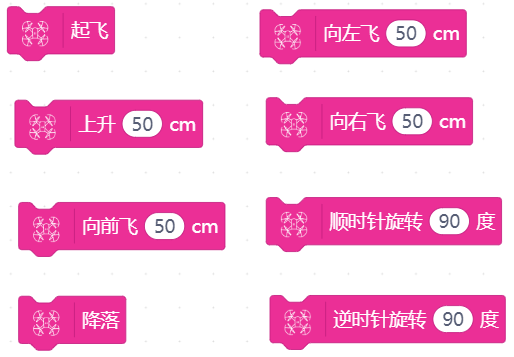 起飞，上升50cm，向前飞50cm，下降50cm，向左飞50cm、向右飞50cm、顺时针旋转90度、逆时针旋转90度、降落
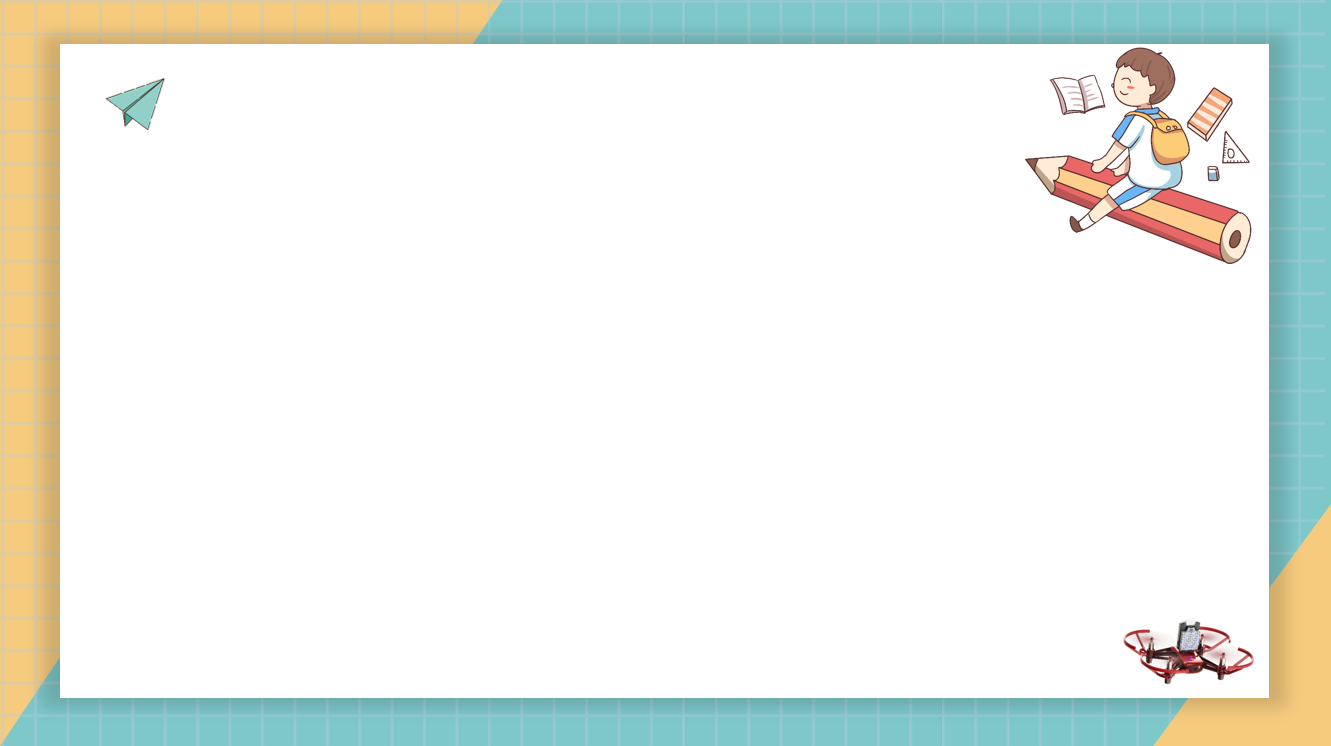 活动三
无人机转弯
小组合作 思考程序流程
开始
讨论1：飞行积木（右转）都能完成向右飞行，区别在那里？

向右飞50cm

顺时针旋转90度，向前飞50cm
起飞
绕障碍物
降落
结束
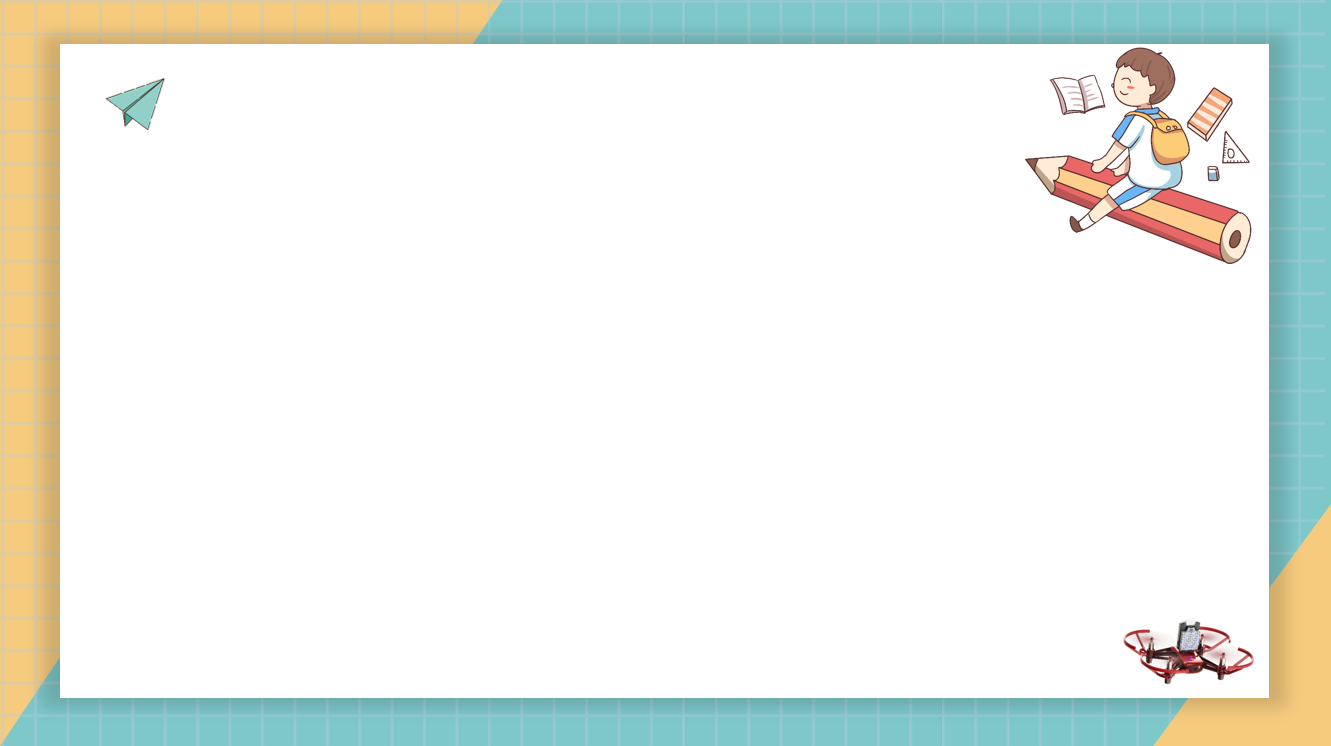 活动三
无人机转弯
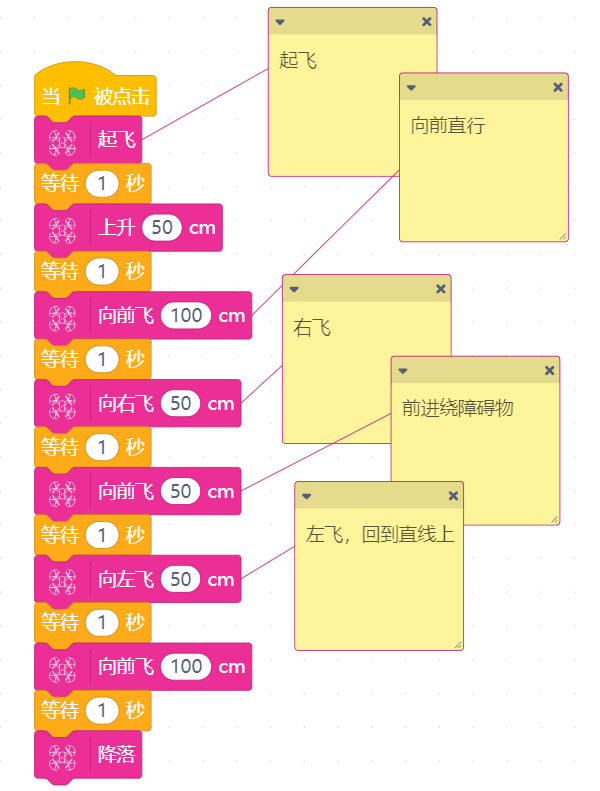 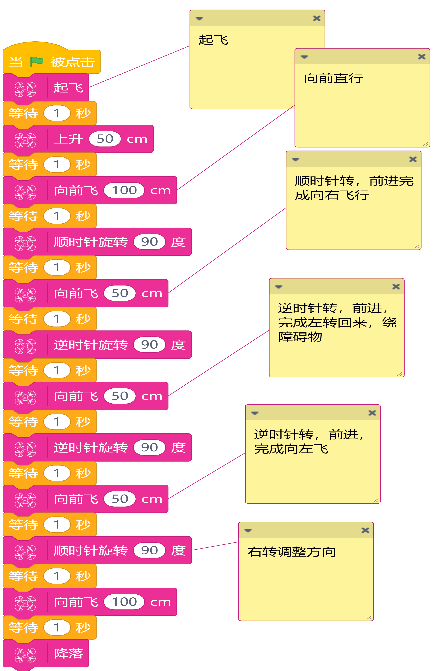 顺时针旋转代码图
向右飞代码图
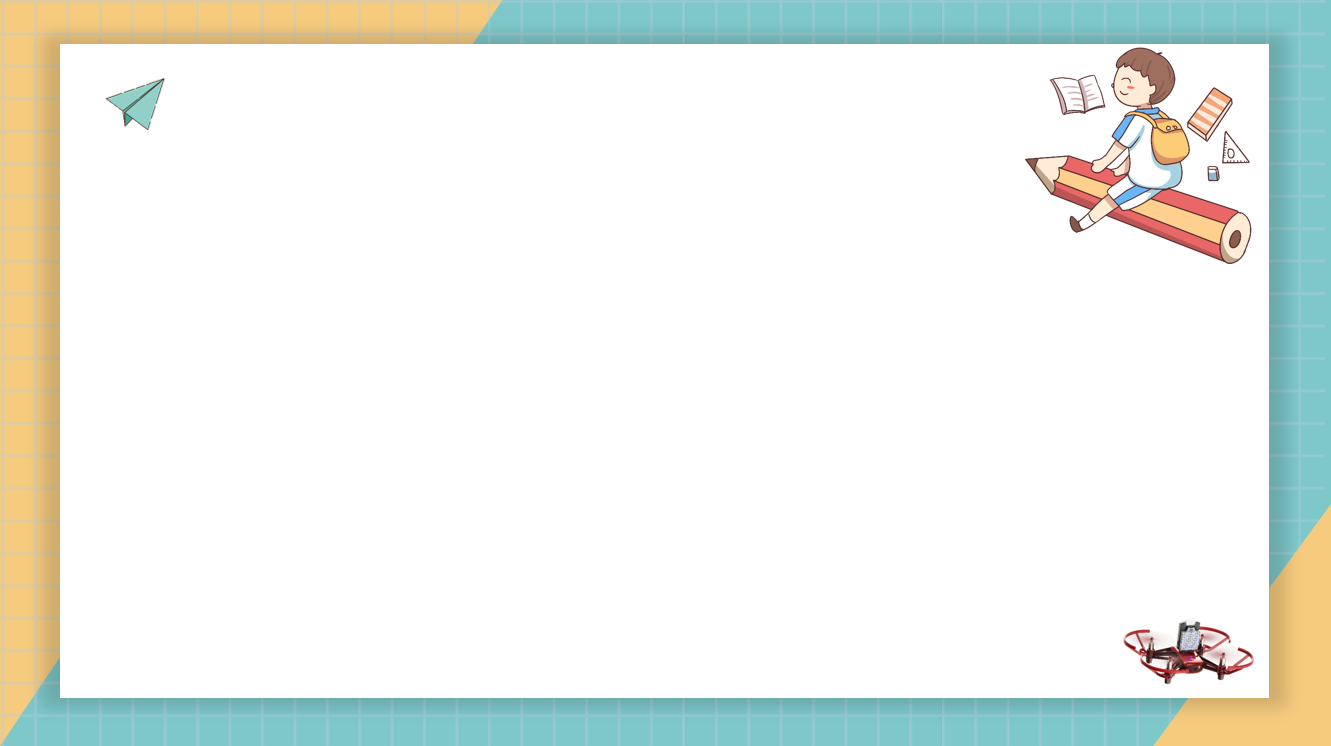 活动四
优化调整
小组合作完成，任务并演示。
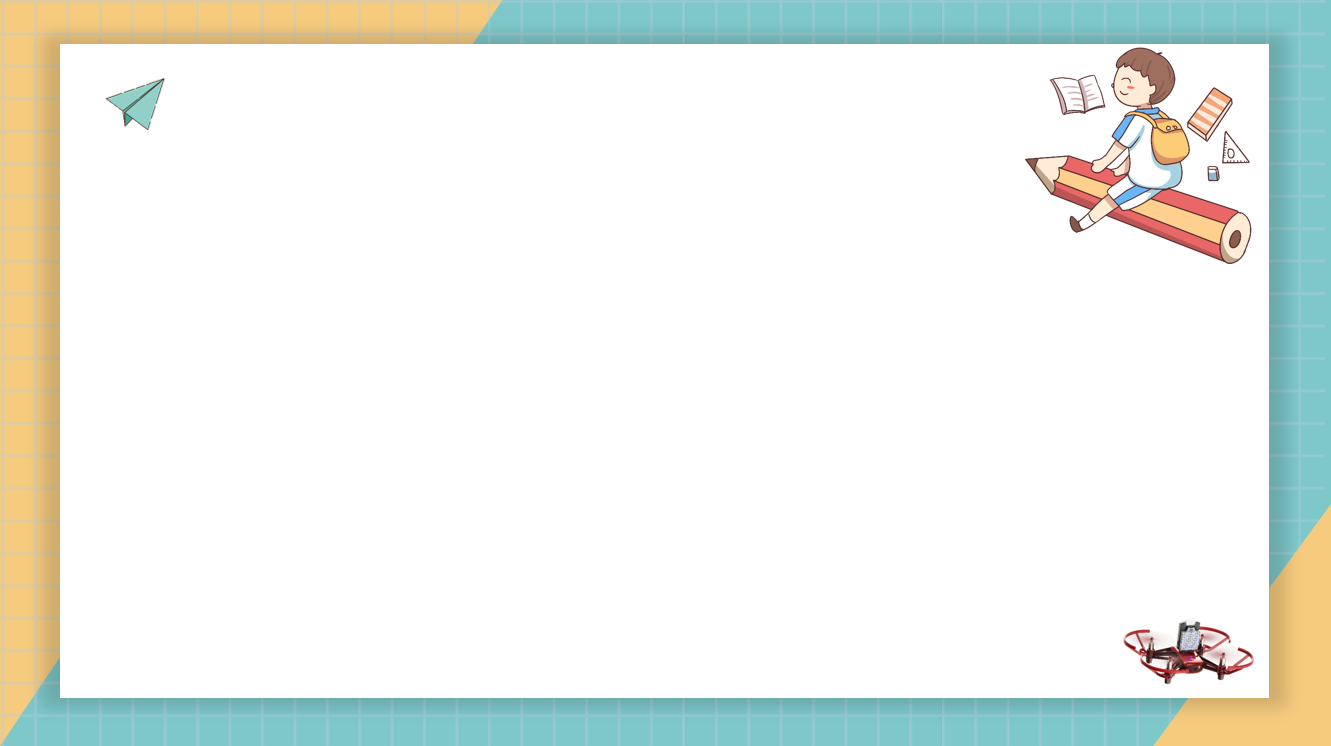 总结
飞行任务一 快乐邮递员

飞行准备
无人机直线飞行
无人机转弯
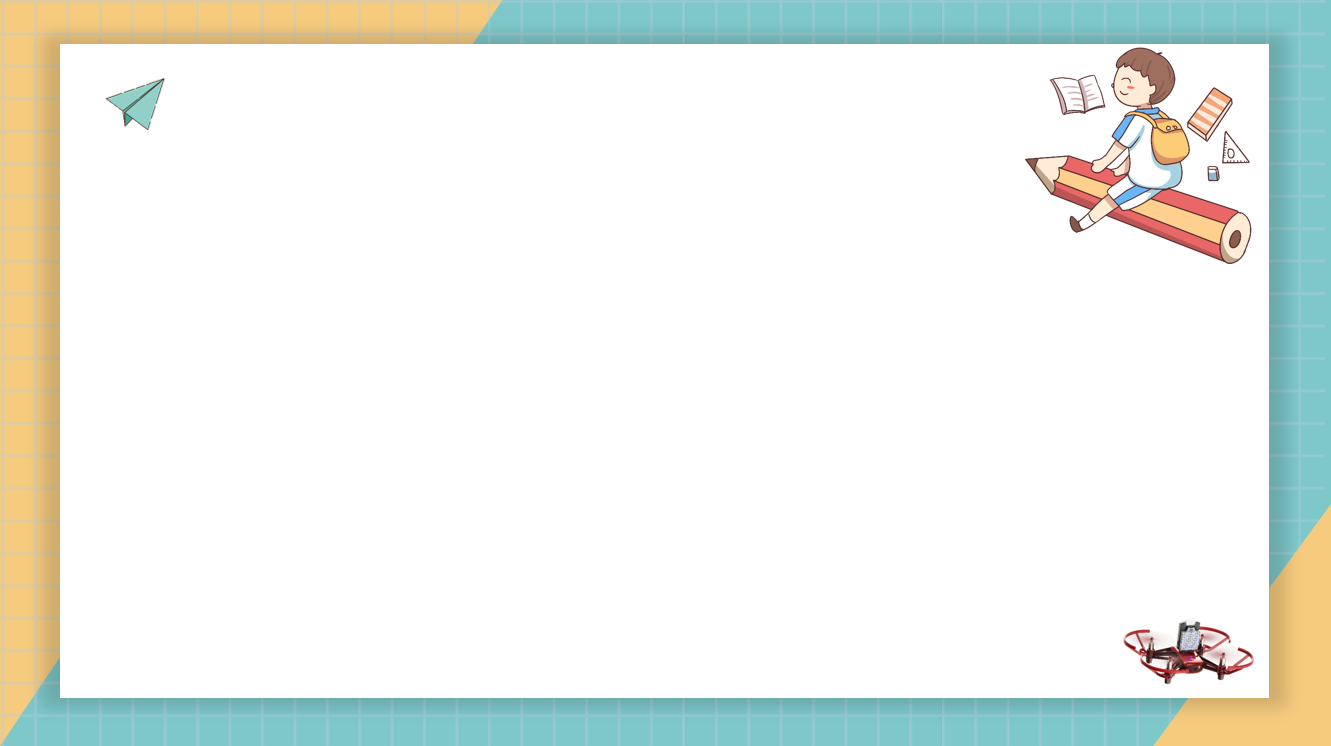 拓展
设计自己的复杂的送货路线。尝试编写飞行代码。
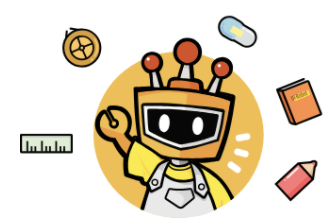 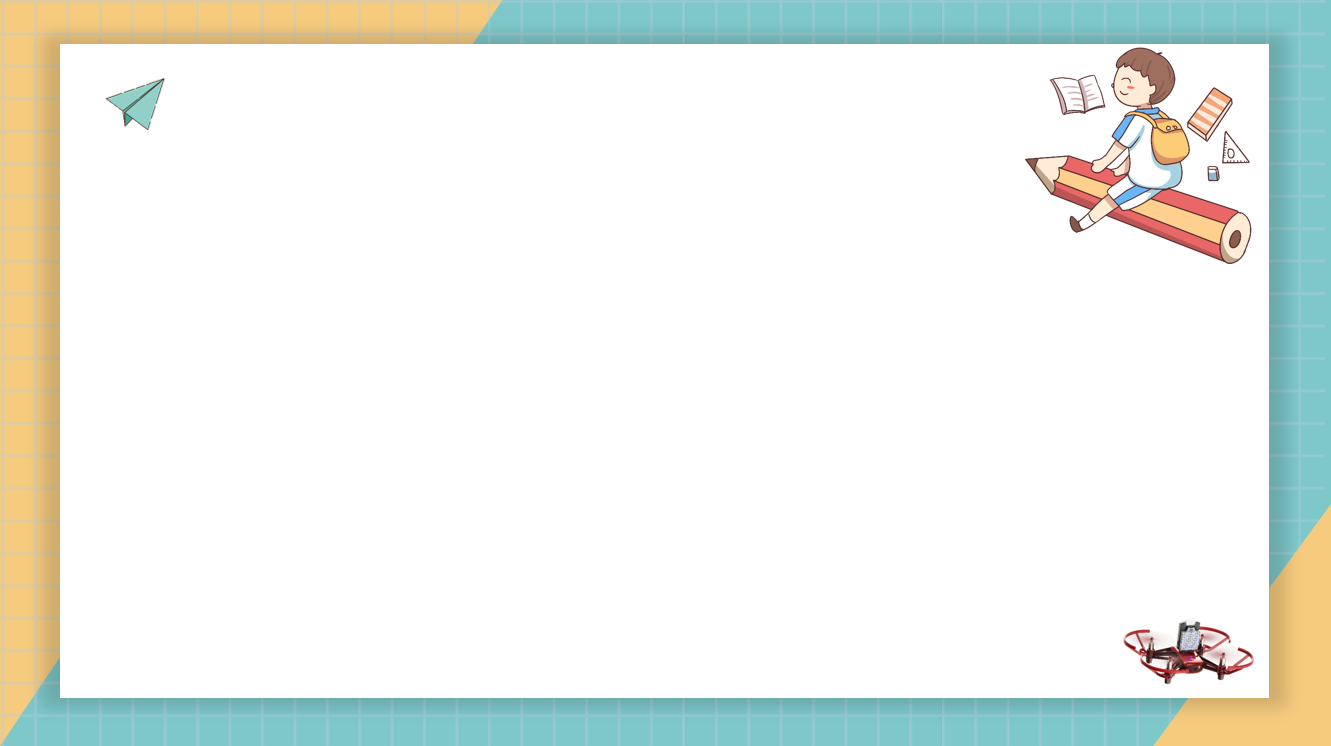 小组评价
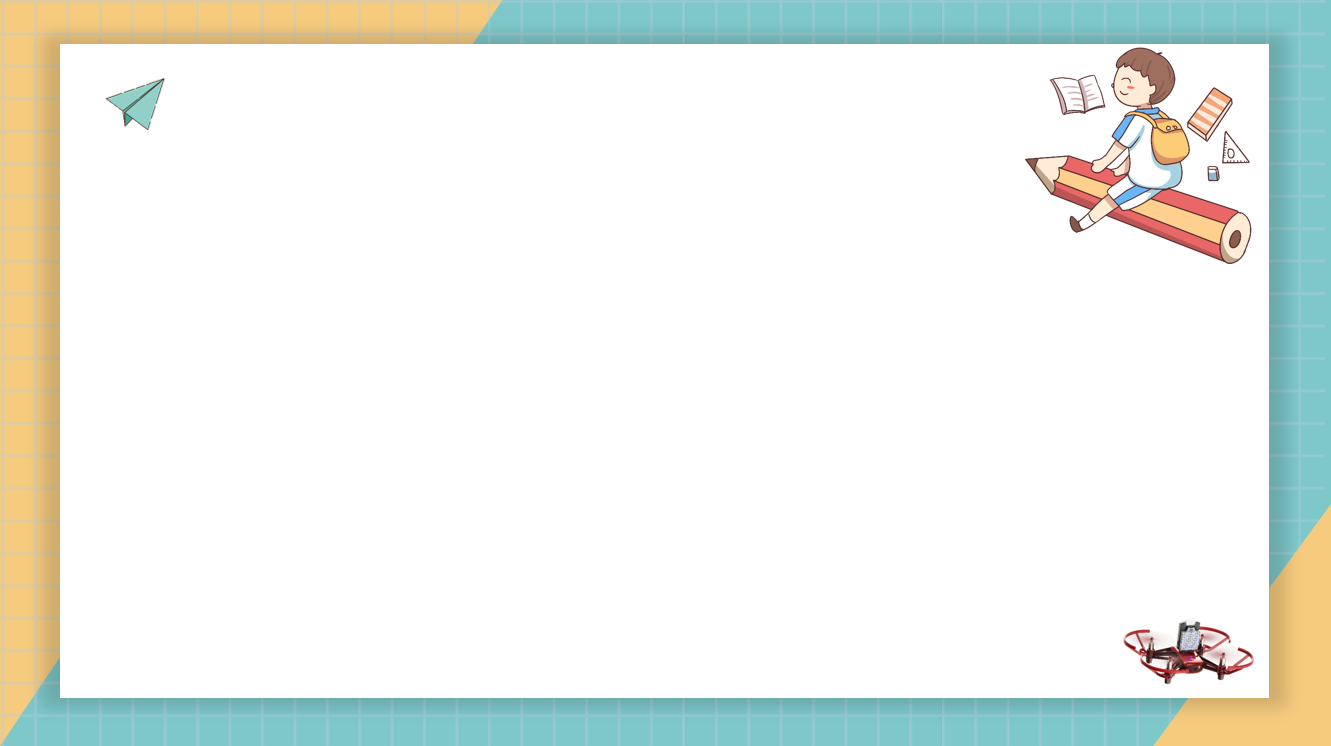 活动评价